Focus on the present: a regularization method for the ASR source-target attention layer
Nanxin Chen1, Piotr Żelasko1,2, Jesús Villalba1,2, Najim Dehak1,2
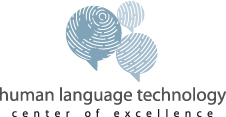 1)
2)
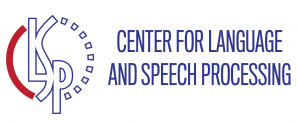 State-of-the-art E2E System
Self-attention
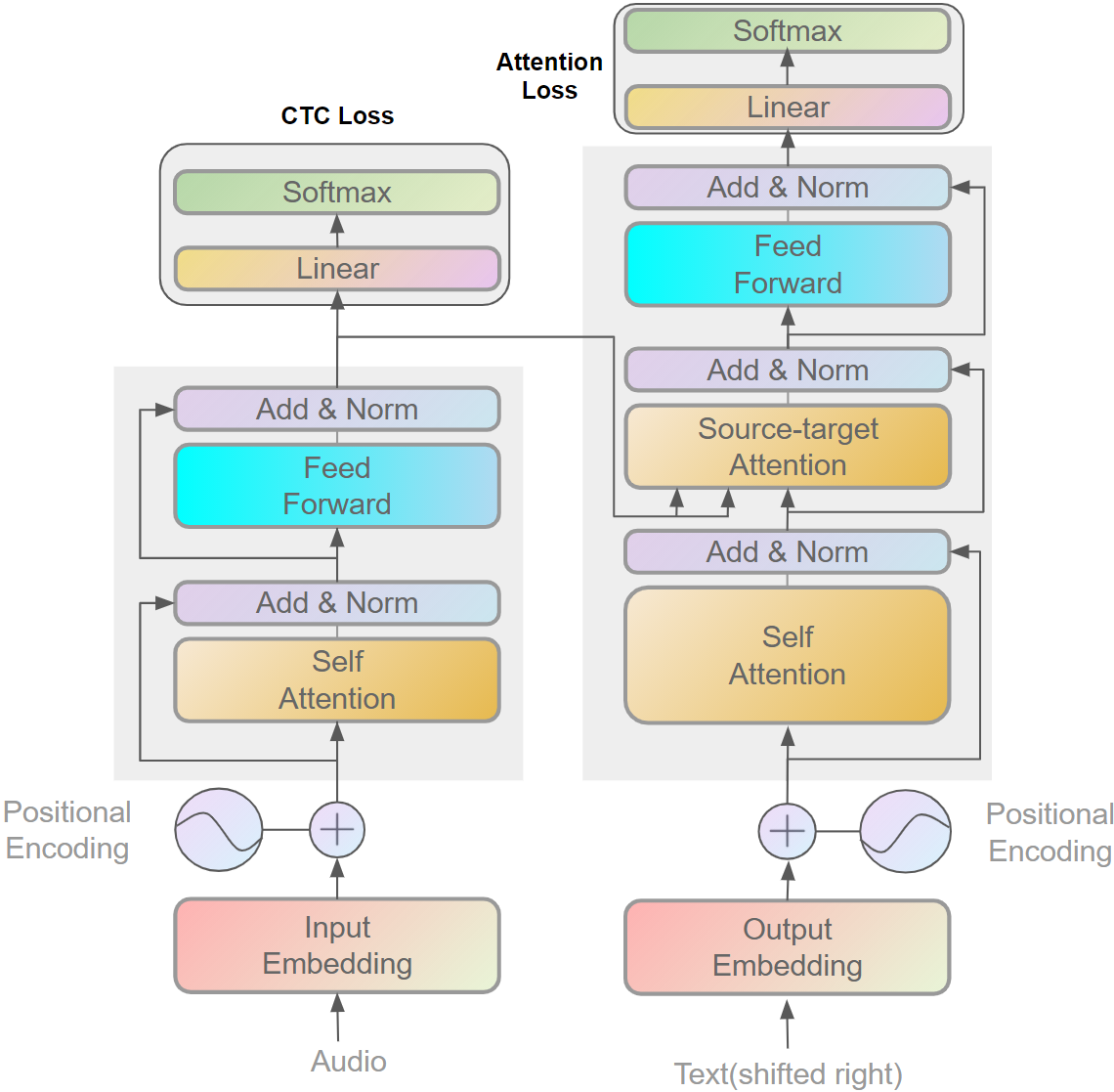 State-of-the-art E2E System
Source-target attention
(cross attention)
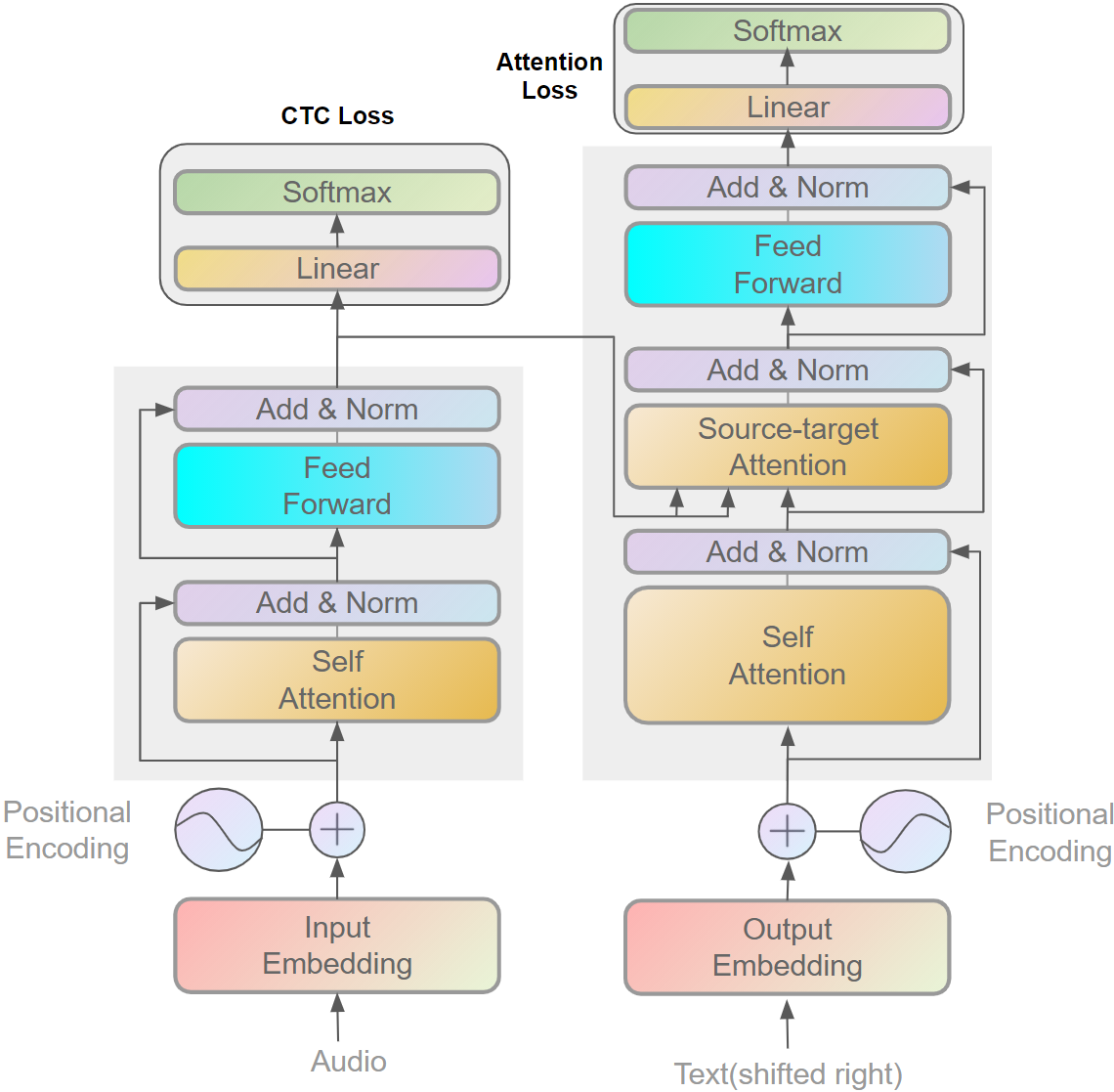 Analysis(BERT)
Based on self-attention (Encoder)
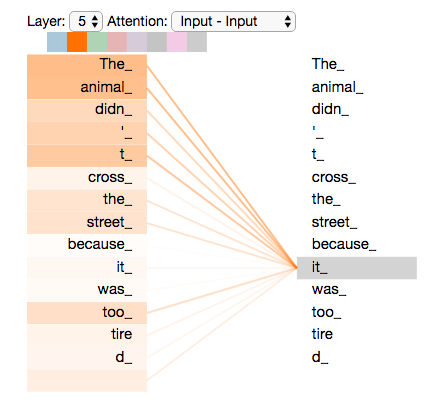 Our Analysis(Speech)
Not very useful without alignment!
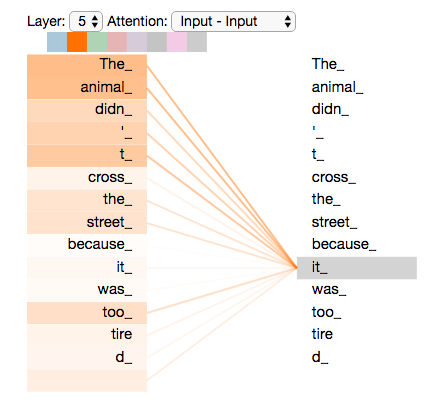 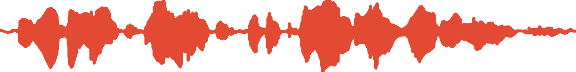 Our Analysis(Speech)
The meaning of individual frames are not clear without alignment.
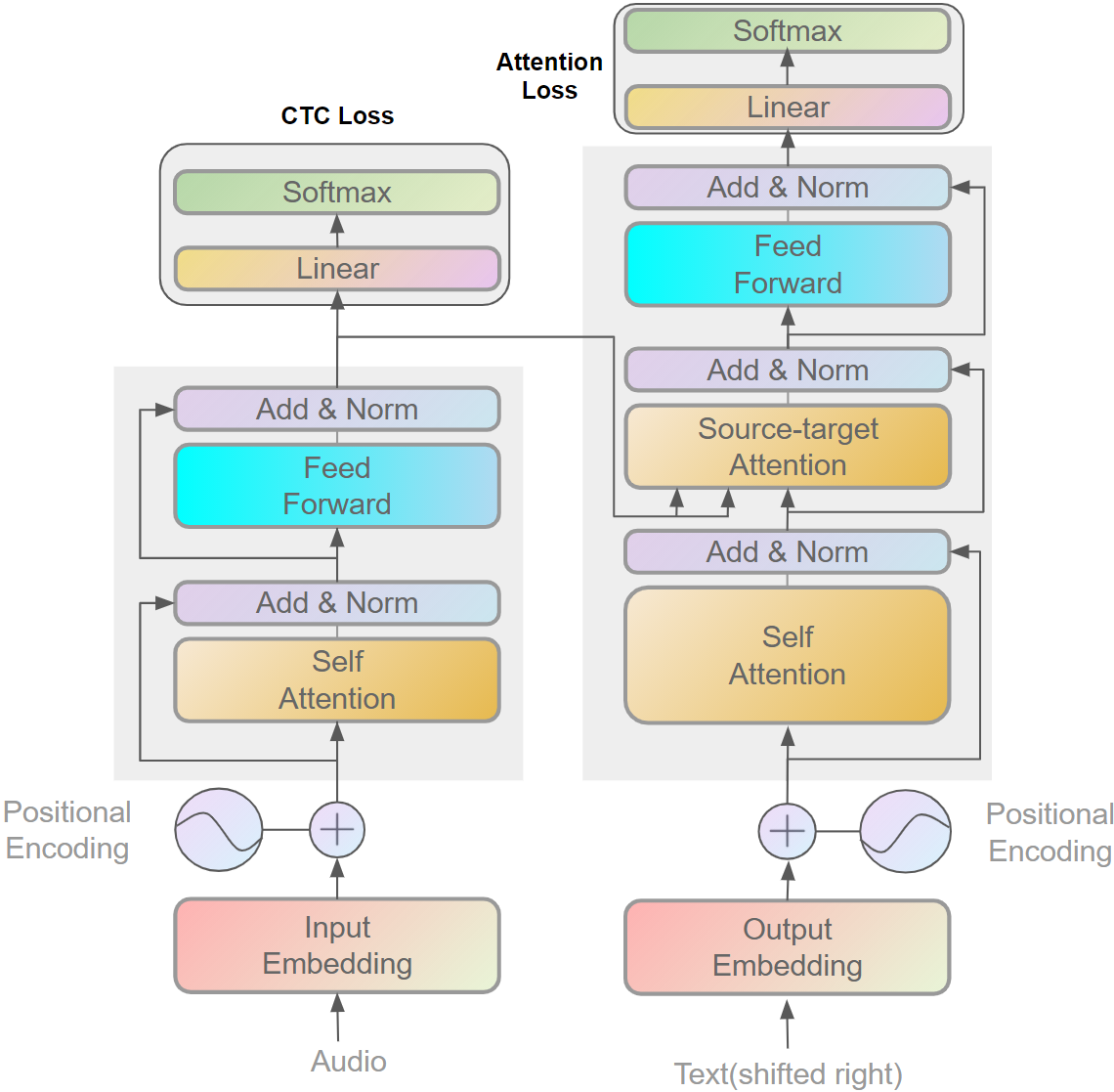 Our Analysis
Our analysis is based on the source-target attention
CTC can guide us to understand frames
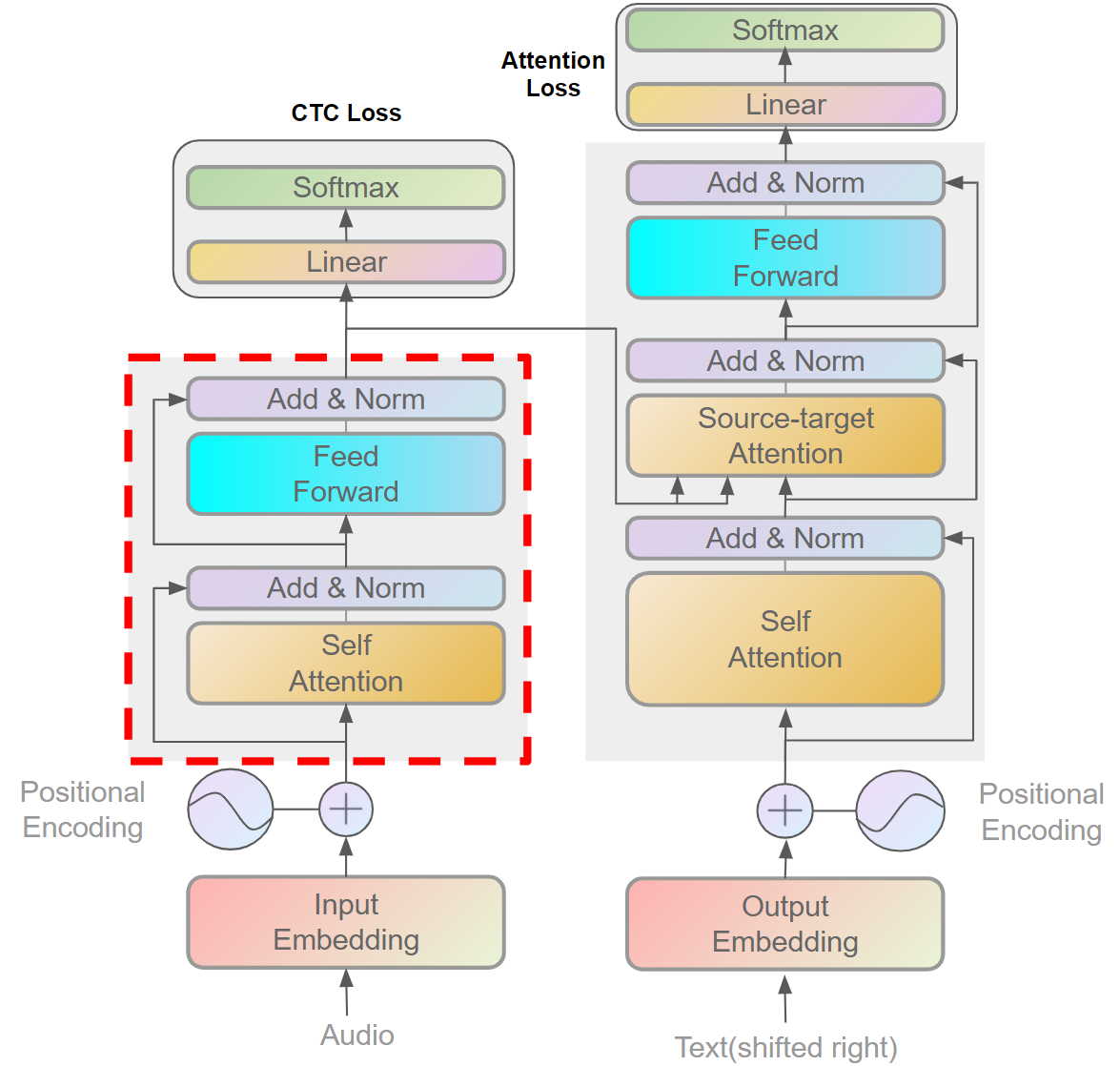 Connectionist Temporal Classification(CTC)
Using CTC to understand attention predictions
Example
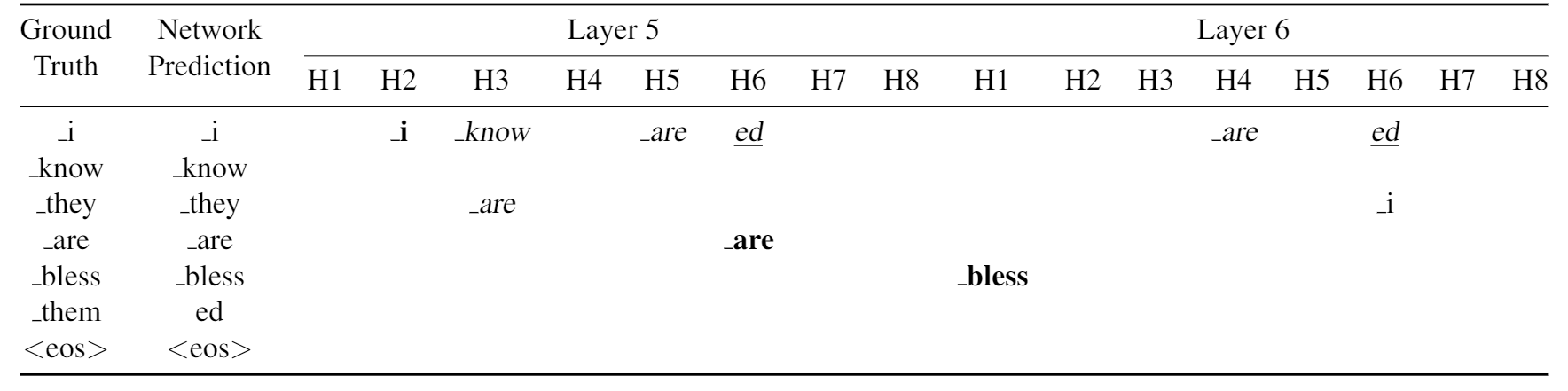 Example
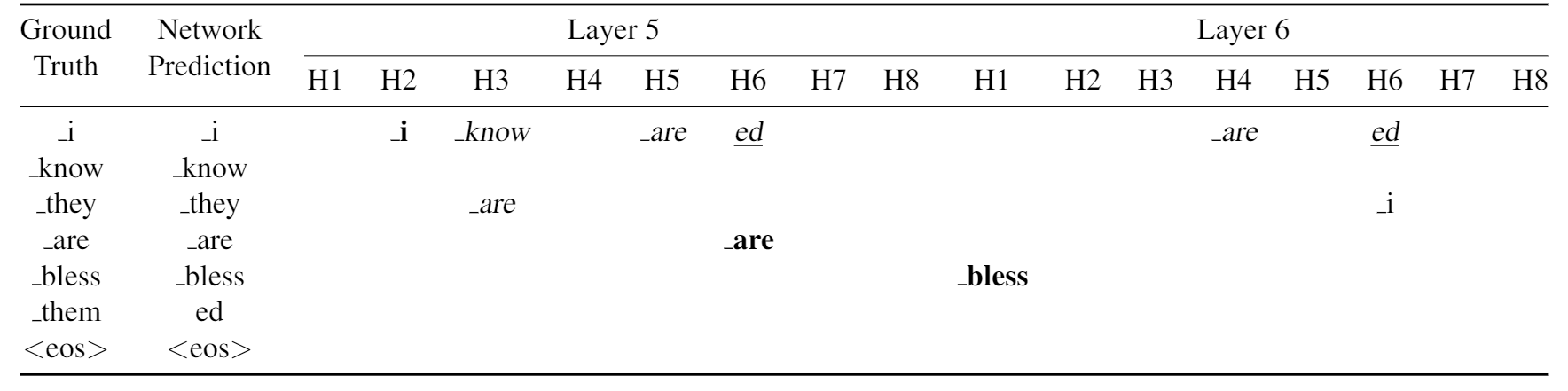 Example
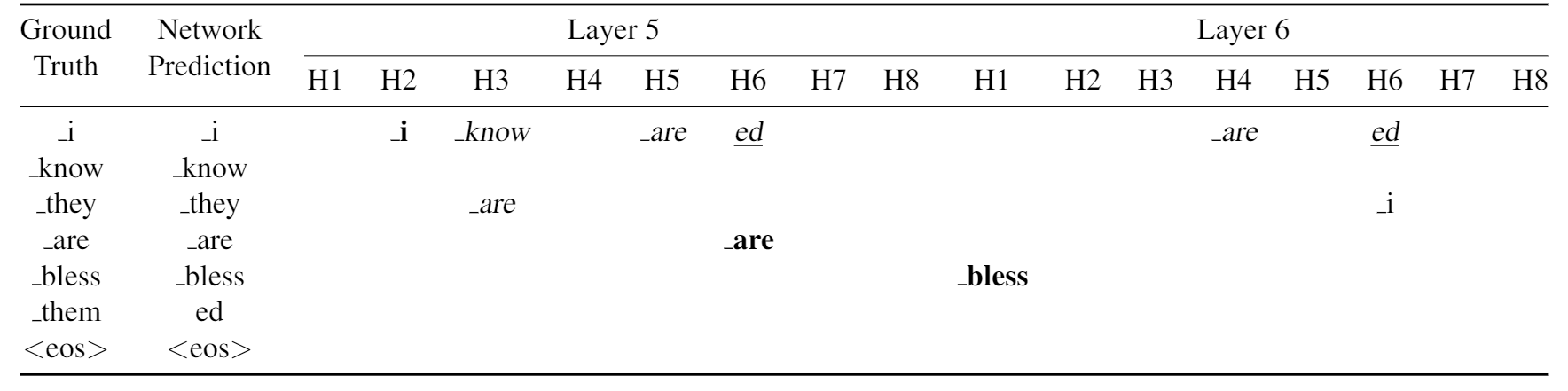 Observations
From the table, source-target attention in the lower layers of the decoder can only find 1-2 unique tokens on average within one utterance. In comparison, the last two layers can find more than 10 different tokens.
This indicates source-target attention in lower decoder layers isn’t strong and suggests those layers are more responsible for language modeling.
Regularization
Regularization
Regularization
Experiments
We conducted experiments on TED-LIUM 2 and Librispeech using ESPnet. We used 80 dimension mel-scale filterbank coefficients in addition to three-dimensional pitch features. Following the standard setups, we applied speed perturbation, SpecAugment for TED-LIUM 2 and SpecAugment for Librispeech. 

In all experiments, the encoder included 12 blocks starting with convolutional layers for down-sampling. The decoder consisted of 6 blocks which included 4 attention heads, 256 hidden units and 2048 feed-forward units.The network was trained for 100 epochs with single NVIDIA GTX1080TI GPU. Warmup is used for the first 25,000 steps.
Experiments (TED-LIUM2)
Experiments (LibriSpeech)
Thank you for your time